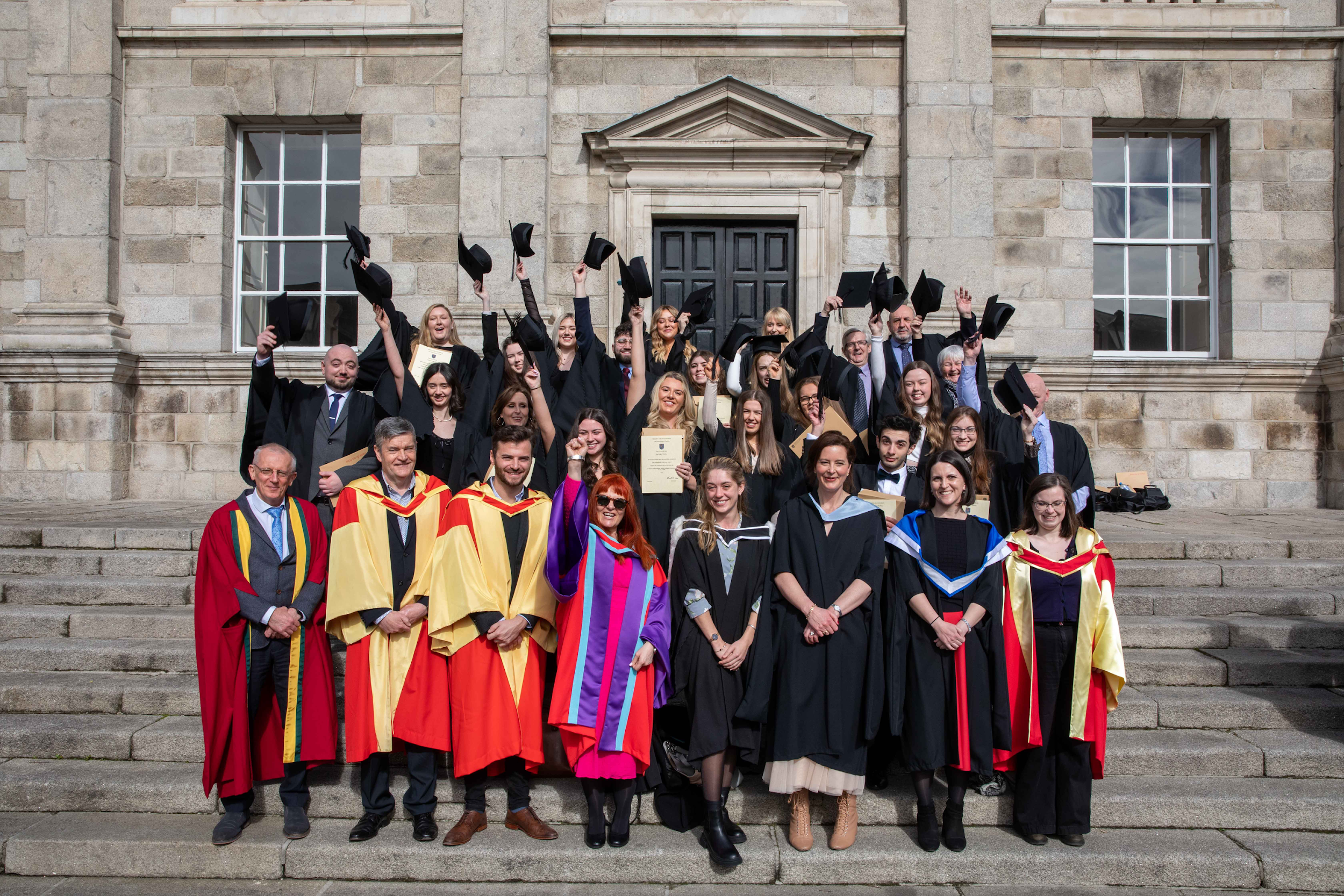 AN INTEGRATED APPROACH TO STUDENT SUPPORT THROUGH MIND BODY MEDICINE
Sarah Grimson & Heidi Jackson (TCD)
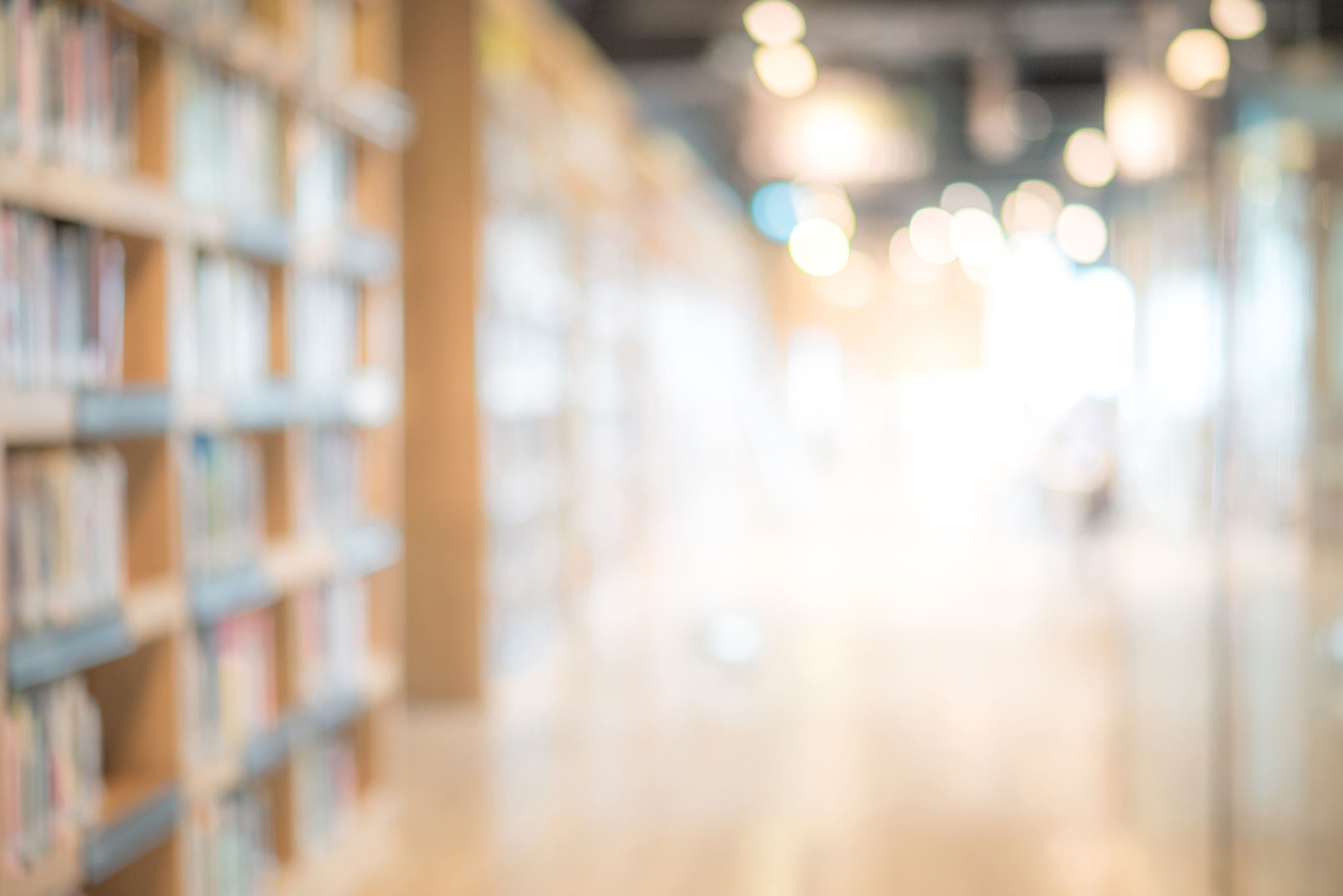 OUTLINE* CONTEXT
* MBM HISTORY
* WHAT IS MIND BODY MEDICINE
* BENEFITS FOR STUDENTS & COLLEGES* RESEARCH APPROACH & FINDINGS* MBM IN ACTION
[Speaker Notes: S]
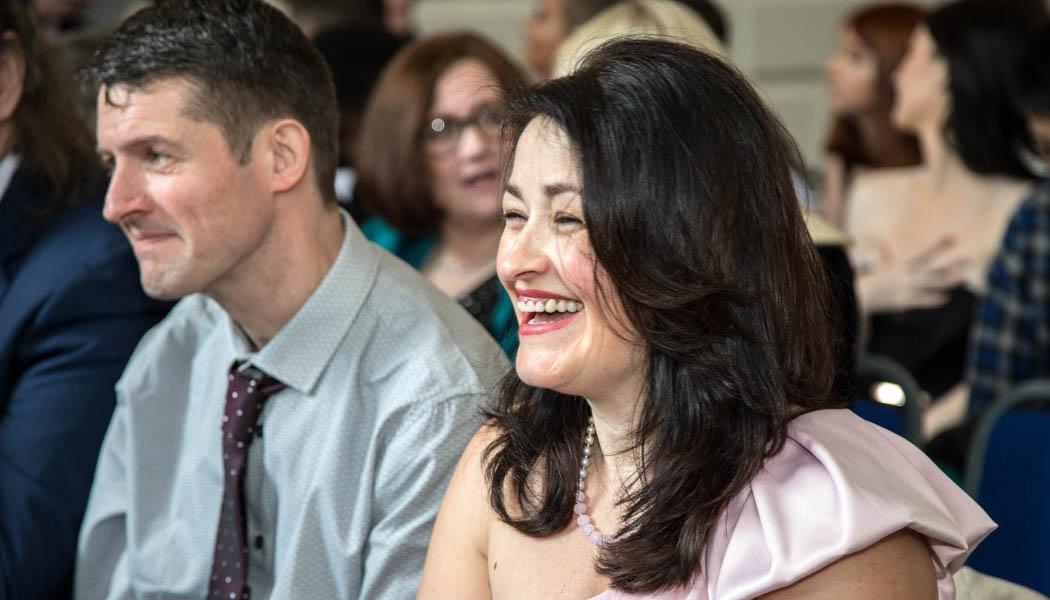 Offers another way to third-level education for mature students whose social, economic and cultural experiences have prevented them from going to college.
Personal, social and academic preparation
Full time
Student centered
Sample academic subjects
Skills development
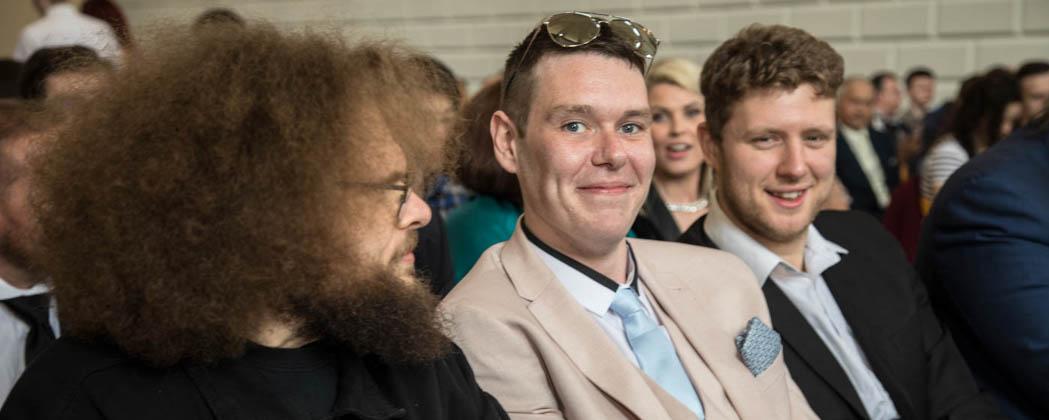 TAP FOUNDATION COURSE FOR MATURE STUDENTS
[Speaker Notes: S]
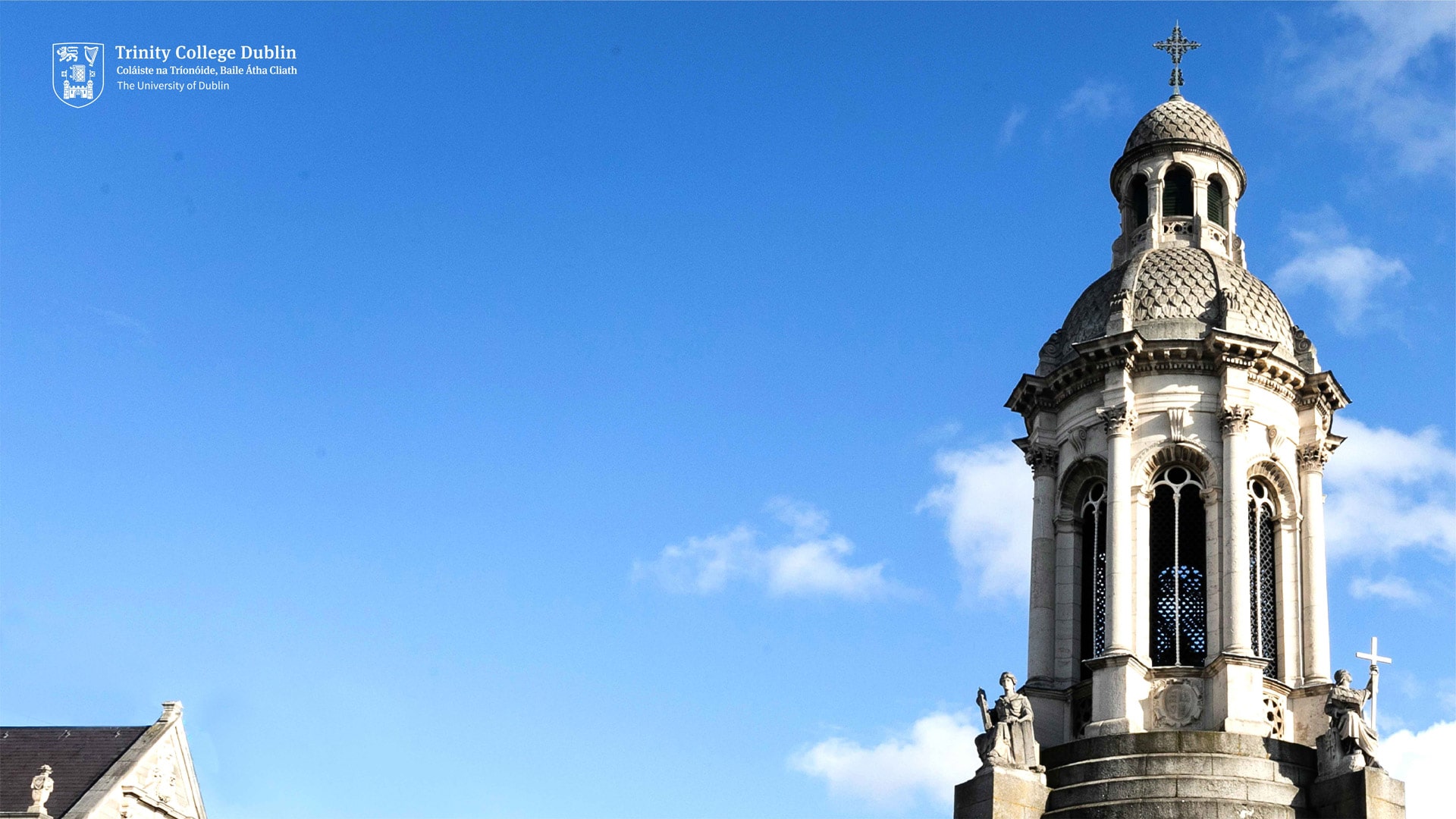 Rationale for introducing MBM

College stress (challenge – confidence)
Life stress
Past trauma
Increasing demand for 1:1 counselling

Upstream, pre-emptive, community based approach
Students can be referred/self refer to Student Counselling Service, MBM ‘holds’ them.
CONTACT US
[Speaker Notes: s]
Parts of the brain that need to work seamlessly to facilitate learning
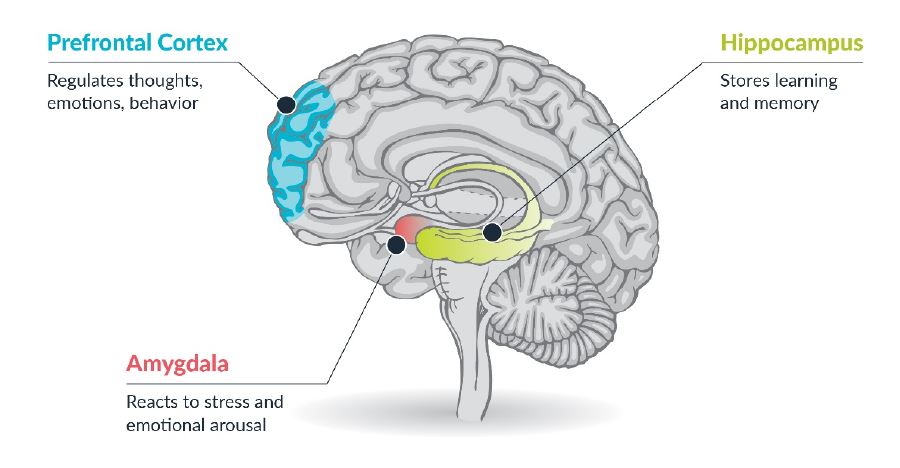 [Speaker Notes: H 
Focus/ Concentrate and Plan/Organise and be able to Memorize information]
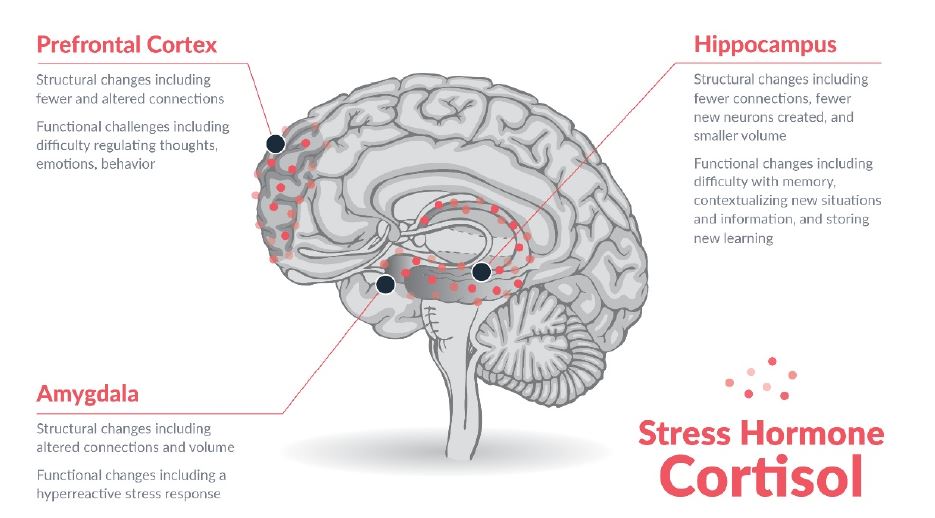 The effects of stress on the brain
[Speaker Notes: H]
History of Mind Body Medicine
Dr James Gordon, Harvard trained Professor of Psychiatry at Georgetown University hospital started the Centre for Mind Body Medicine in 1991

Saw the bio medical model wasn’t working…experimented with the techniques for himself and then brought it to his patients and to his medical students and numerous populations in Washington…those with Aids/ cancer/ inner city kids/ ‘burnout’ professionals 

MBM In Action:
1997 Bosnia/ Kosovo…Part of the national mental health programme
War zones: Middle East/ Sudan/Jordan/VISN 8/Ukraine
Natural Disaster Zones: Haiti/Puerto Rico/Sonoma/New Orleans
Shootings: Broward County/Texas  80% reduction of PTSD symptoms
Firefighters/Police Force
Prisons:  Inmates and their staff

2023: 160 faculty worldwide ‘Teaching thousands to heal millions’
10,000  healthcare professionals/educators/community leaders trained.
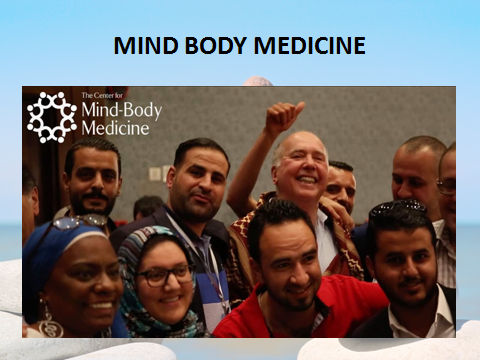 What is Mind Body Medicine?
It focuses on the interaction between the mind and the body and the powerful ways in which mental, emotional, social and spiritual factors can directly affect health and well being.

It emphasizes an approach that uses scientifically validated techniques that respect and enhance each person’s capacity for self knowledge and self care, the techniques include: 
Drawings
Meditation
Relaxation
Guided Imagery
Movement
Self Hypnosis
Biofeedback
Writing
Diet
Genograms

Small groups of 8-12 students for 2 hour sessions over 8-10 weeks

6 guidelines…confidentiality/mutual respect/I pass rule/commitment/punctuality and ‘ownwork’

I hour check in 

1 hour to learn about and practice a new technique and give feedback.
[Speaker Notes: H]
Group format: Mutual support, not feeling alone, learn from each other
Encourages self expression without judgement/analysis or ‘trying to be fixed’
Free from ‘stigma’ of mental illness
Enhances sense of self control
Encourages them to experiment with their own abilities
Techniques are:
Varied
Short & Practical
Fun & Interesting
Can be passed on to family and friends
Benefits of MBM for Students
[Speaker Notes: H]
Cost effective - group setting of 10 students
Complements existing student support systems 
No stigma attached  -seen as educational support 
Time efficient  - 2 hours a week over 8-10 weeks
Flexible delivery
Empowers students to help themselves. 
Handouts & recordings for ongoing support
Advantages of MBM in Higher Education
[Speaker Notes: H]
Allgeny College Maryland
https://cmbm.app.box.com/s/usqnk13yjhk5fzjpw5sezg8yx4y9hpz3

 https://docs.google.com/document/d/1t4P0RpeG18Dyt1VmHhk2_dNXHYXsitSjsecTPdy7sSE/edit?usp=sharing 


Medical Students and MBSGs

http://www.biomedicalcentral.com/1472-6920/14/198.  
Ranjbar N, Erb M, Tomkins J, Taneja K, Villagomez A. Implementing a Mind-Body Skills Group in psychiatric residency training [published online ahead of print, 2021 Aug 2]. Acad Psychiatry. 2021;1-6.
Williams MK, Estores IM, Merlo LJ. Promoting resilience in medicine: The effects of a mind-body medicine elective to improve medical student well-being. Glob Adv Health Med. 2020;9:2164956120927367. Published 2020 May 21. 


Kosovo University students
 https://fb.watch/kSKcdZlHYj/
CMBM Research with Higher Education Students
Focus Group
RESEARCH2021-2023
Anonymous Online Survey
[Speaker Notes: S
Practitioner led
Pilot
Focus group 4 students  - Arts Humanities, EMS x2, HS. QL and QT.
77/506 (15%) – 57 HEAR, rest FC and ETB partnership, all 3 faculties. 33 AHSS, 29 EMS, 15 HS
Structure of research Qs and presentation - Engagement, representation and expression
Journey map – 4 students HCD]
65% of students have established a consistent mind-body practice
Stress Management
Self Care & Confidence
93% would  recommend the module to other students
Trauma
Wider Benefits
Self Care & Confidence


Gave me confidence and practices to help at difficult times.

As a woman we put family first, but with mind body medicine you put forward  self care first and learn to let go of societal pressure and internally check in, because mature students - wear different hats. 

I learned self care – giving it time, focus and skills.
Stress Management

The breathing techniques have supported me relaxing my body and mind when I am stressed. It has also supported me with controlling my emotions when frustrated or feeling down.

It has picked me up by taking the time to sit with the feelings.

I found this module to be very beneficial. I was struggling at the time with sleeping and stress and the meditations that I was introduced to were a game changer for me.

It has given me some valuable tools to support me in times of stress.
Trauma



Issues from my past resurfaced, reminded me not to be too hard on myself.

Positive - it opened up stuff that was buried.
Wider Benefits



Some students shared the MBM skills with their families.

The fellowship / community aspect of the programme was valued.
The closeness of the group, the confidentiality and the relaxation
HIGHLIGHTS
Guided meditations and imagery
Soft belly and shaking
The family tree, it highlighted so much for me about my family history
Learning new techniques, understanding that we are not alone
Giving myself the time to focus on my own thoughts and realise that I wasn't alone in my fears
Recommendations from Participants
Maybe I didn’t have the right mindset but in some sessions, there were too many personal feeling and emotions for a group session
For the module to be beneficial, participants must stick to the routine
Life just got in the way of my engaging with this module
Better room for next time/a  more relaxing environment
The course should take place at the start of the first semester
Have a follow up session after a few months to embed practice
Would love a podcast
SHORT EXPERIENCE OF MIND BODY MEDICINE PRACTICE TO CLOSE
‘Soft belly breathing’.
[Speaker Notes: Challenges are not unique to access students. 
Everybody’s business – this is about learning and teaching but so much is wider than that, tricky thing culture…]
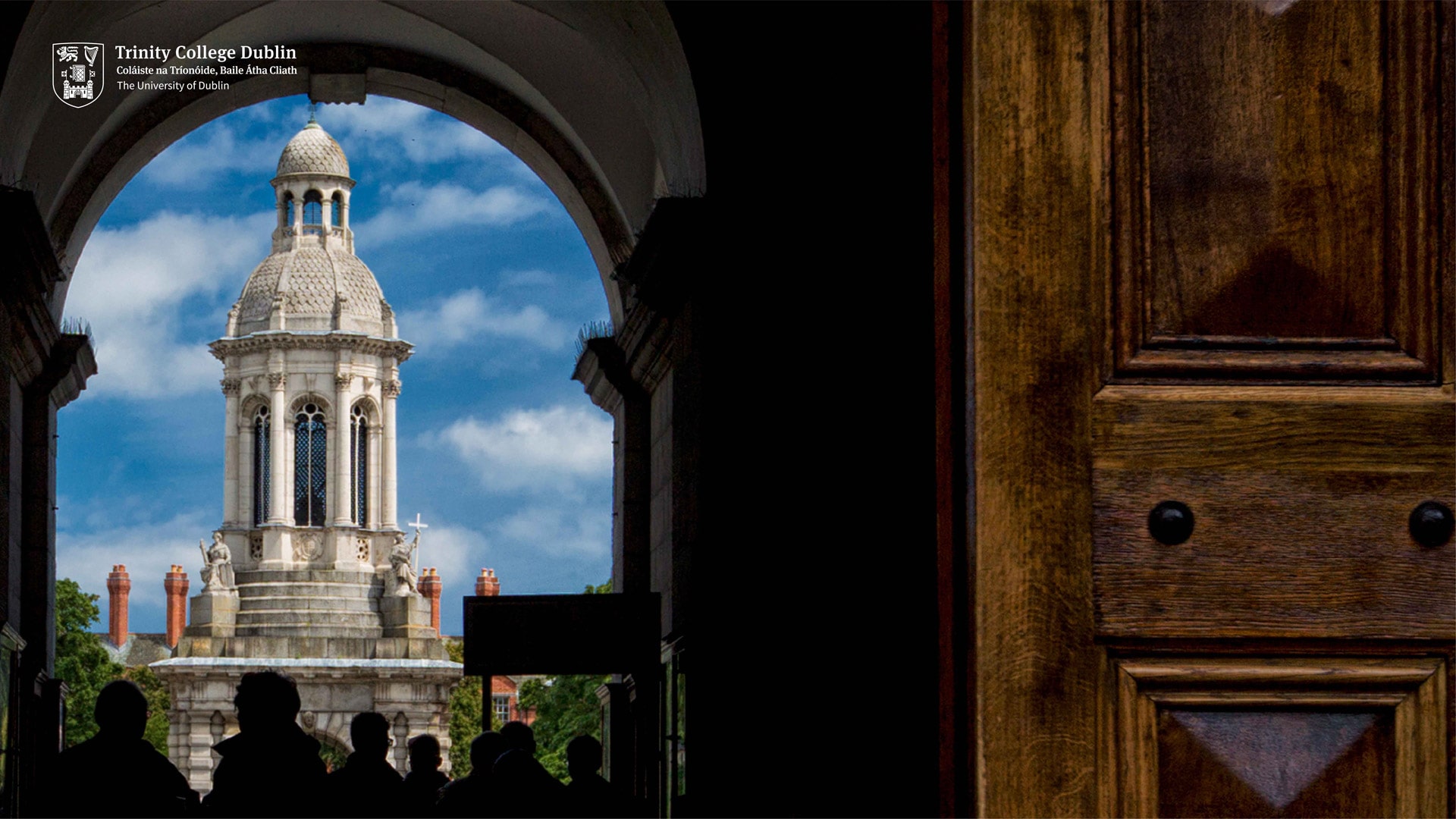 QUESTIONS
Contacts:
Sarah Grimson         grimsos@tcd.ie

Heidi Jackson heidijackson@mindbodymedicine.ie